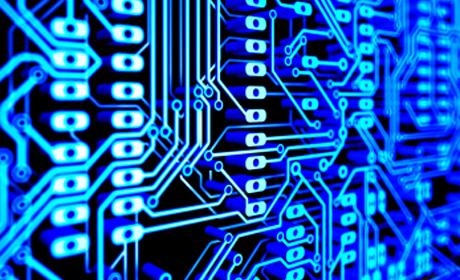 Phys 102 – Lecture 7
Series and parallel circuits
1
Today we will...
Learn about electric circuits
Circuits with a battery, wires, and resistors
Circuits with a battery, wires, and capacitors
Analyze circuits
Take a complex-looking circuit like...
...and turn into a simple-looking circuit like
+
+
Phys. 102, Lecture 7, Slide 2
Recall from last time...
Electric potential difference across circuit element is its “voltage” Velement
Should be “ΔV”, but we’ll usually drop the “Δ”
+
R
C
ε
Batteries – pump charges
Provide emf for charges
Resistors – regulate current
Dissipate power
Capacitors – store charge
Store energy
Circuits connect elements with wires, which we treat as ideal conductors
Phys. 102, Lecture 7, Slide 3
Kirchhoff loop rule
A charge making a complete loop around a circuit must return to the same electric potential (“height”) at which it started
Resistor R
(bumpy hill)
+
VR
R
+
ε
Battery
(pump)
ε
Sum of electric potential differences (voltages) around circuit loop is zero
Phys. 102, Lecture 7, Slide 4
Series components
Two components are said to be in series when they are connected end-to-end by a single wire
R1
R1
I1
I2
+
ε
R2
V1
R2
ε
V2
Phys. 102, Lecture 7, Slide 5
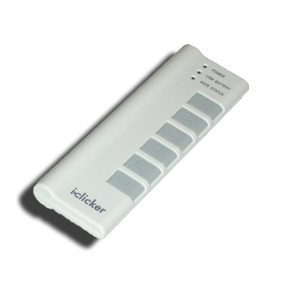 ACT: CheckPoint 1.2
Consider a circuit with two resistors R1 and R2 in series. Compare the voltages across the resistors:
R1 = 1 Ω
+
ε
R2 = 10 Ω
V1 > V2
 V1 = V2
 V1 < V2
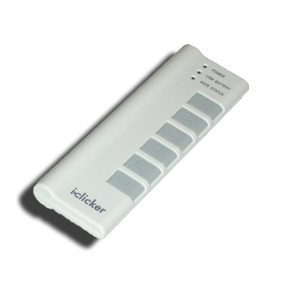 ACT: Capacitors in series
Consider a circuit with two capacitors C1 and C2 in series. Compare the voltages across the capacitors:
C1 = 1 μF
+
ε
C2 = 10 μF
V1 > V2
 V1 = V2
 V1 < V2
Phys. 102, Lecture 7, Slide 7
Equivalent resistance & capacitance
Circuit behaves the same as if series components were replaced by a single, equivalent component
Resistors
Capacitors
I1
I2
Ieq
C1
C2
Ceq
Q1
–Q1
Q2
–Q2
Qeq
–Qeq
R1
R2
Req
=
=
V1
V2
Veq
V1
V2
Veq
Phys. 102, Lecture 7, Slide 8
[Speaker Notes: Demo – 512 & 164 Resistors/capacitors in series and parallel]
Calculation: vascular resistance
The circulatory system is analogous to an electric circuit
Pressure difference
Blood flow
Vascular resistance
emf
Electric current
Electrical resistance
The circulatory system consists of different types of vessels in series with different resistances to flow
εheart = 120 V*
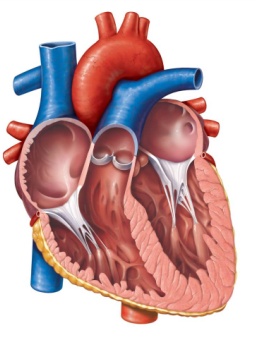 Vein
Venule
Capillary
Arteriole
Artery
RV = 4 Ω
Rv = 6 Ω
Rc = 20 Ω
Ra= 50 Ω
RA = 20 Ω
*Numbers represent accurate relative values
Phys. 102, Lecture 7, Slide 9
Calculation: vascular resistance
Calculate the current I through the vascular circuit and the voltages across the different types of vessels
εheart = 120 V
εheart
Simplify
Vein
Venule
Capillary
Arteriole
Artery
Expand
RV = 4 Ω
Rv = 6 Ω
Rc = 20 Ω
Ra = 50 Ω
RA = 20 Ω
Req
Phys. 102, Lecture 7, Slide 10
Kirchhoff junction rule
Charges flowing through a junction split. By conservation of charge, the sum of currents into a junction equals the sum of currents out of a junction
I2
I1
I2
I3
+
+
+
+
+
+
+
Junction
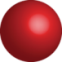 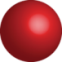 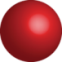 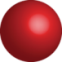 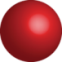 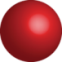 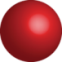 I3
I1
–
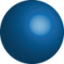 Phys. 102, Lecture 7, Slide 11
Parallel components
Components are said to be in parallel when both ends are connected to each other, forming a loop containing only them
I
I2
I
I2
I1
I1
+
R1
R2
ε
V2
V1
ε
Phys. 102, Lecture 7, Slide 12
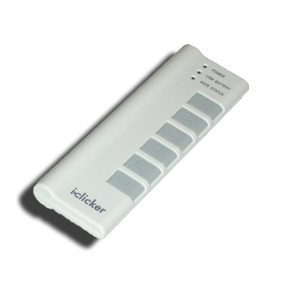 ACT: Parallel or series?
C2
ε
Consider the circuit to the right. Which of the following statements is true?
+
C1
C4
C3
C1 & C4 are in series
 C2 & C4 are in parallel
 C1 & C3 are in parallel
Phys. 102, Lecture 7, Slide 13
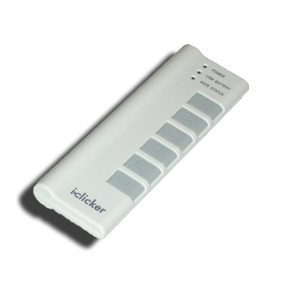 ACT: Resistors in parallel
Consider a circuit with two resistors R1 and R2 in parallel. Compare I1, the current through R1, to I2, the current through R2:
+
ε
R1 = 1 Ω
R2 = 10 Ω
I1 > I2
 I1 = I2
 I1  < I2
Phys. 102, Lecture 7, Slide 14
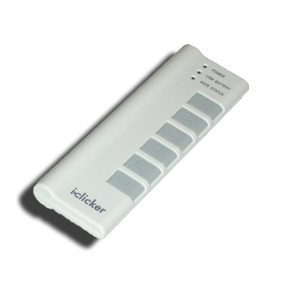 ACT: CheckPoint 2.3
Now we add a switch S. What happens to the current out of the battery when the switch is closed?
S
+
ε
R1
R2
Ibattery increases
 Ibattery remains the same
 Ibattery decreases
DEMO
Phys. 102, Lecture 7, Slide 15
[Speaker Notes: Demo 1091 – blow the fuse]
Equivalent resistance & capacitance
Circuit behaves the same as if parallel components were replaced by a single, equivalent component
Capacitors
Resistors
C1
I1
I2
Ieq
Q1
R1
–Q1
Q2
–Q2
Qeq
–Qeq
Ceq
Req
V1
V2
Veq
V1
V2
Veq
=
C2
=
R2
Phys. 102, Lecture 7, Slide 16
[Speaker Notes: Demo – 512 & 164 Resistors/capacitors in series and parallel]
Calculation: vascular resistance
In previous calculation, capillaric resistance accounts for ~20% of total vascular resistance, yet capillaries are the thinnest blood vessels, and should have the highest resistance. Why?
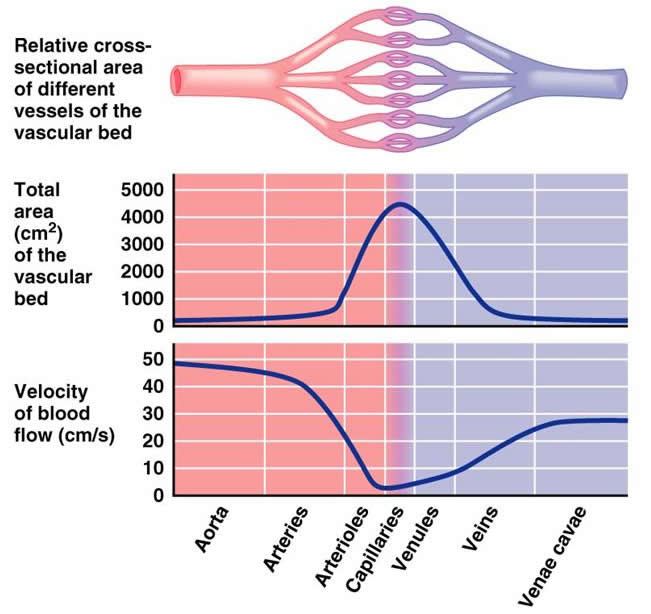 Vein
Artery
Venule
Arteriole
Capillary
Phys. 102, Lecture 7, Slide 17
Calculation: cardiovascular system
The human cardiovascular system consists of two circuits: pulmonary circulation which carries blood though the lungs, and systemic circulation which carries blood to the organs
Rbrain
Rpulm
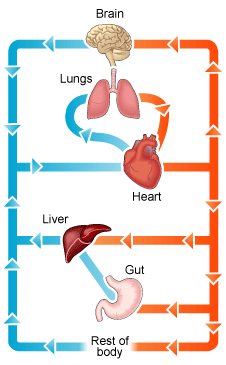 The organs of the body are connected in parallel in the systemic circuit
+
εheart
Simple circuit model*:
Rbody
Rpulm = 12 Ω, Rbrain = 1 kΩ, Rbody = 160 Ω, εheart = 120 V
*Numbers represent accurate relative values
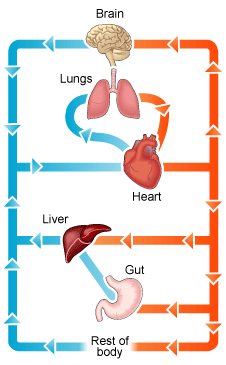 Calculate current through each component of circulatory system
Phys. 102, Lecture 7, Slide 18
[Speaker Notes: Technically right and left ventricles are batteries in series flanking lungs – we’ll combine them into one battery

Rlung = 1.1x10^4 Pa s/l
Raorta = 107 Pa s/l
Rbrain = 1.025 x 10^6 Pa s/l
Rtot = 1.4 x 10^5 Pa s/l (from isnap.nd.edu/Lectures/mphysics)

Rpulmonary = 2-13 Mpa s/m^3 (Pulmonary vascular resistance PVR)
Rsystemic = 70-160 MPa s/m^3 (Systemic vascular resistance SVR) (wikipedia vascular resistance)]
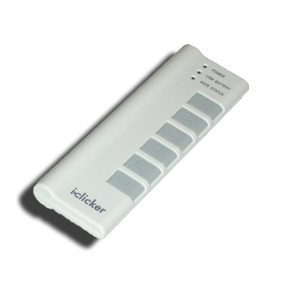 ACT: analyzing circuits
Which of the following circuit is different than the others?
I
II
III
+
+
+
Circuit I
 Circuit II
 Circuit III
 All three are equivalent
 All three are different
Phys. 102, Lecture 7, Slide 19
Calculation: circulatory system
Calculate current through each component of circulatory system
Rpulm
Rpulm = 12 Ω, Rbrain = 1 kΩ, Rbody = 160 Ω, εheart = 120 V
Rpulm
+
+
εheart
εheart
Simplify
Simplify
Rsyst
Rtot
εheart
+
Rbody
Rbrain
Rbrain & Rbody are in parallel
Rpulm & Rsyst are in series
Phys. 102, Lecture 7, Slide 20
Calculation: circulatory system
Calculate current through each component of circulatory system
Rpulm = 12 Ω, Rbrain = 1 kΩ, Rbody = 160 Ω, εheart = 120 V
Rpulm
+
+
Expand
εheart
εheart
Rtot
Rsyst
Rpulm & Rsyst are in series
Phys. 102, Lecture 7, Slide 21
Calculation: circulatory system
Calculate current through each component of circulatory system
Rpulm = 12 Ω, Rbrain = 1 kΩ, Rbody = 160 Ω, εheart = 120 V
Rpulm
Rpulm
+
+
+
Expand
Expand
εheart
εheart
εheart
Rbody
Rbrain
Rtot
Rsyst
Rbrain & Rbody are in parallel
Phys. 102, Lecture 7, Slide 22
Summary of today’s lecture
Two basic principles:
Kirchhoff loop rule
Voltages around circuit loop sum to zero (based on conservation of energy)


Kirchhoff junction rule
Currents into a circuit branch equal currents out (based on conservation of charge)
Phys. 102, Lecture 7, Slide 23
Summary of today’s lecture
Series components
Currents are the same
Voltages add
Resistors			Capacitors 

Parallel components

Voltages are the same
Currents add
Resistors			Capacitors

Don’t mix equations!
Phys. 102, Lecture 7, Slide 24